تـرنيــمة
العليقة التي رآها
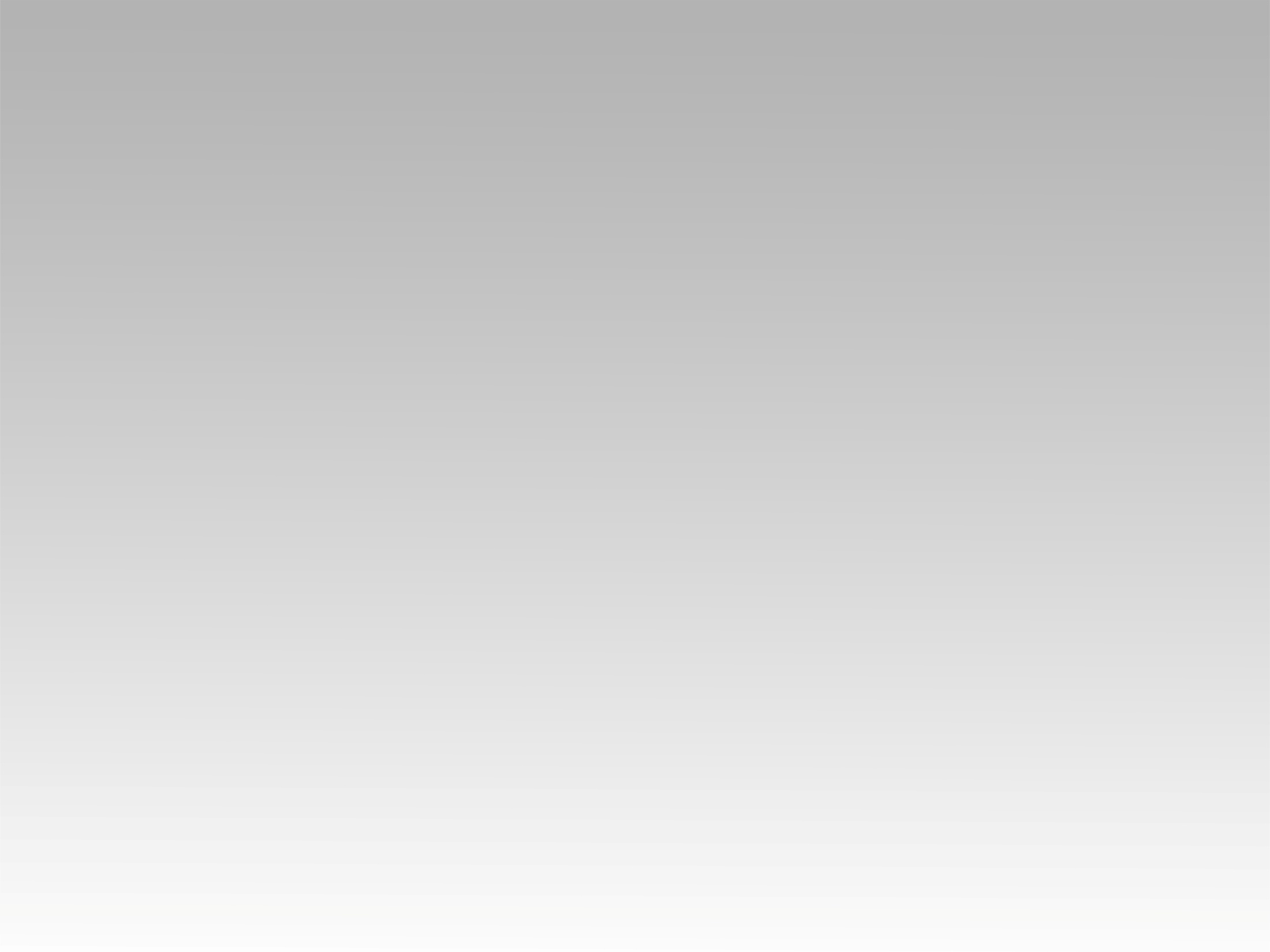 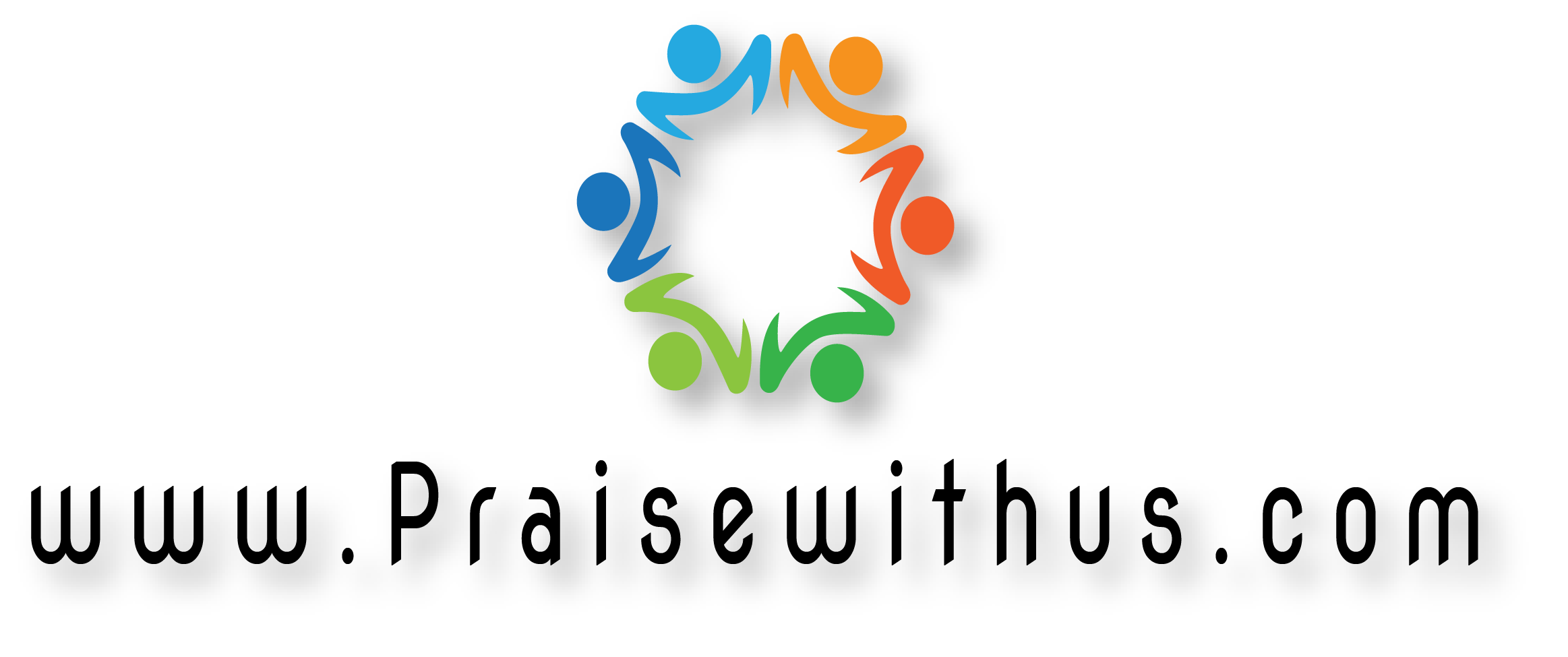 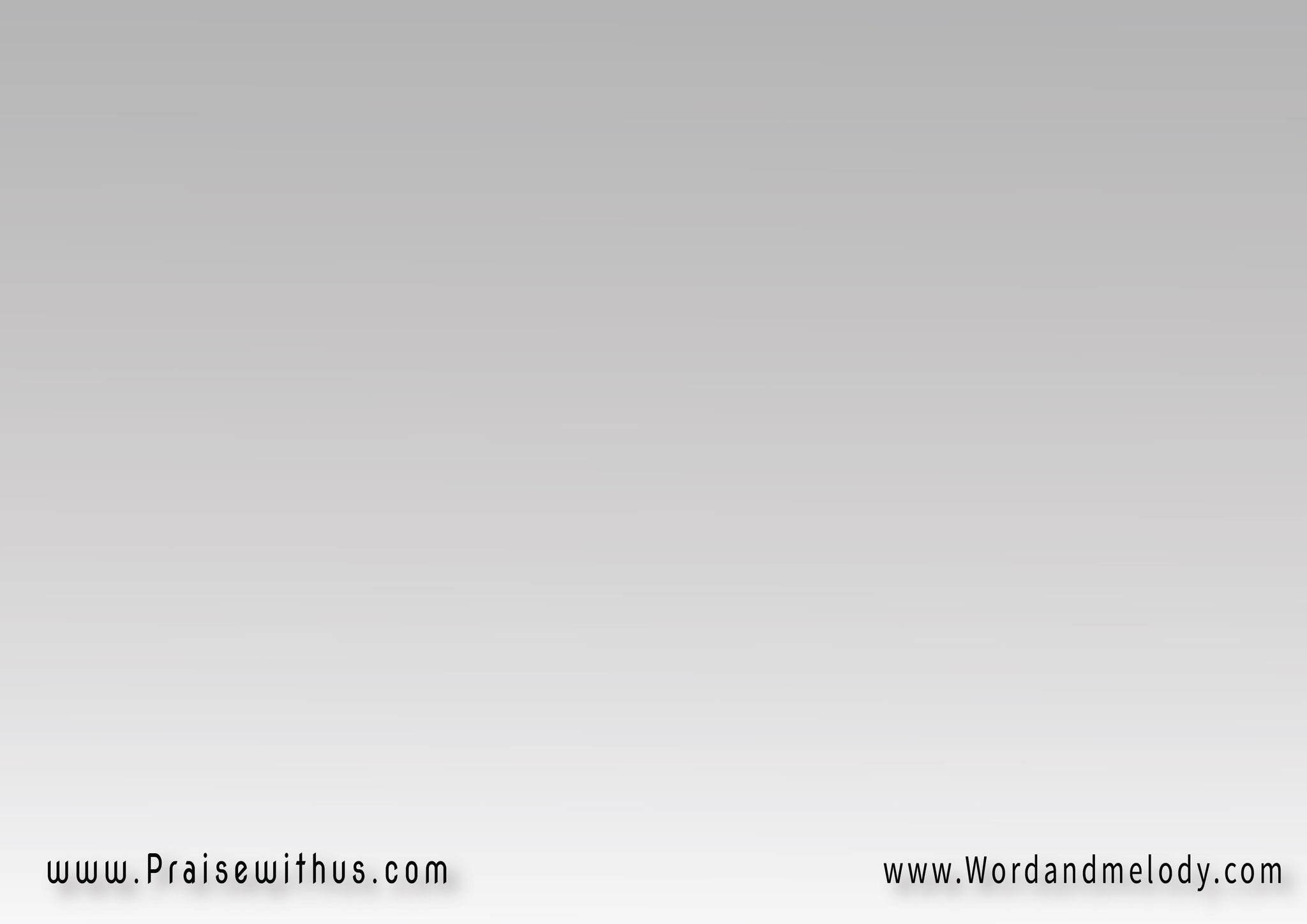 العليقة التي رآهاموسى النبي في البريةوالنيران تشعل جواهاولم تمسسها بأذية
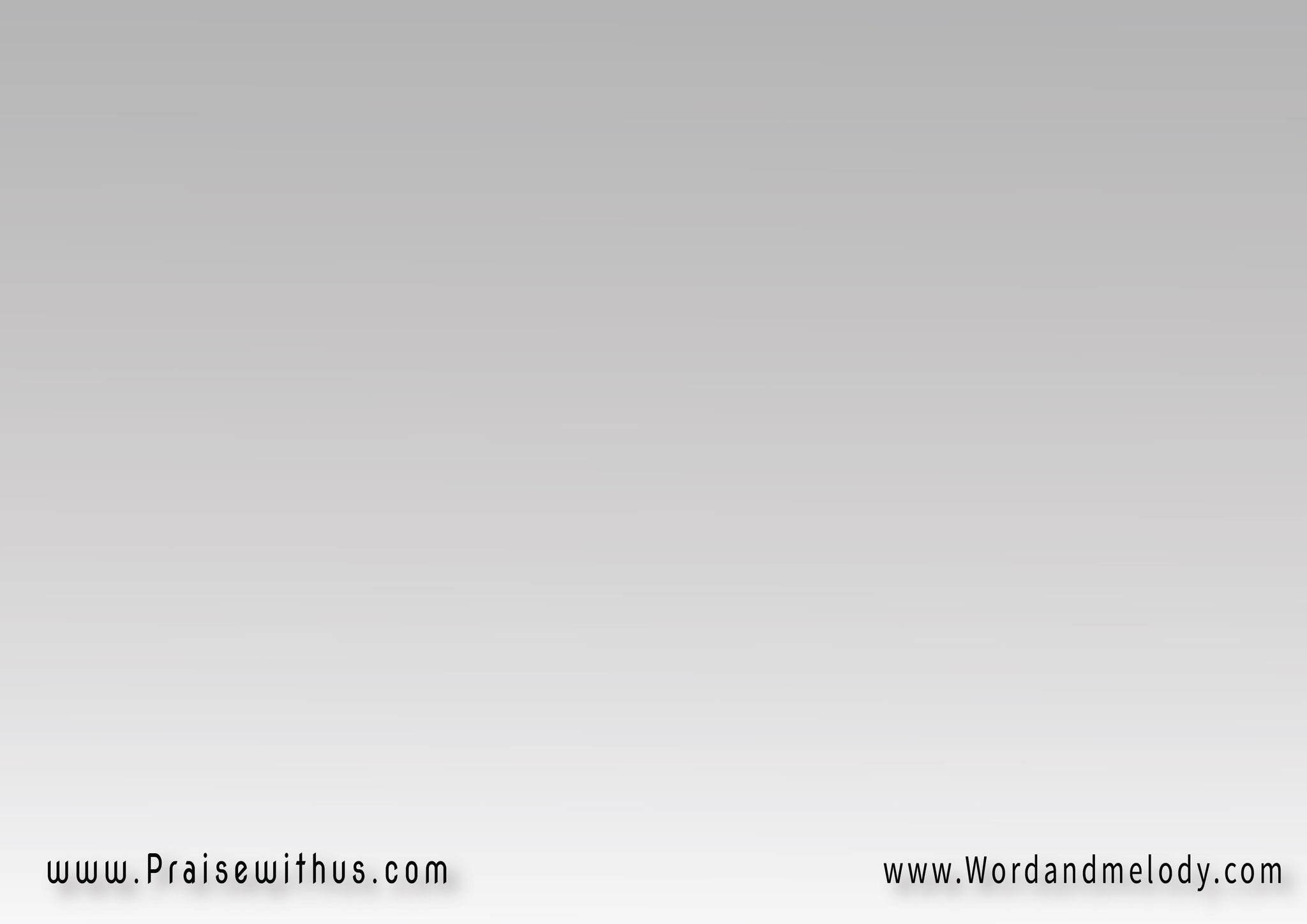 مثال أم النور طوباهاحملت جمر اللاهوتيةتسعة أشهر في احشاهاوهي عذراء ببكورية
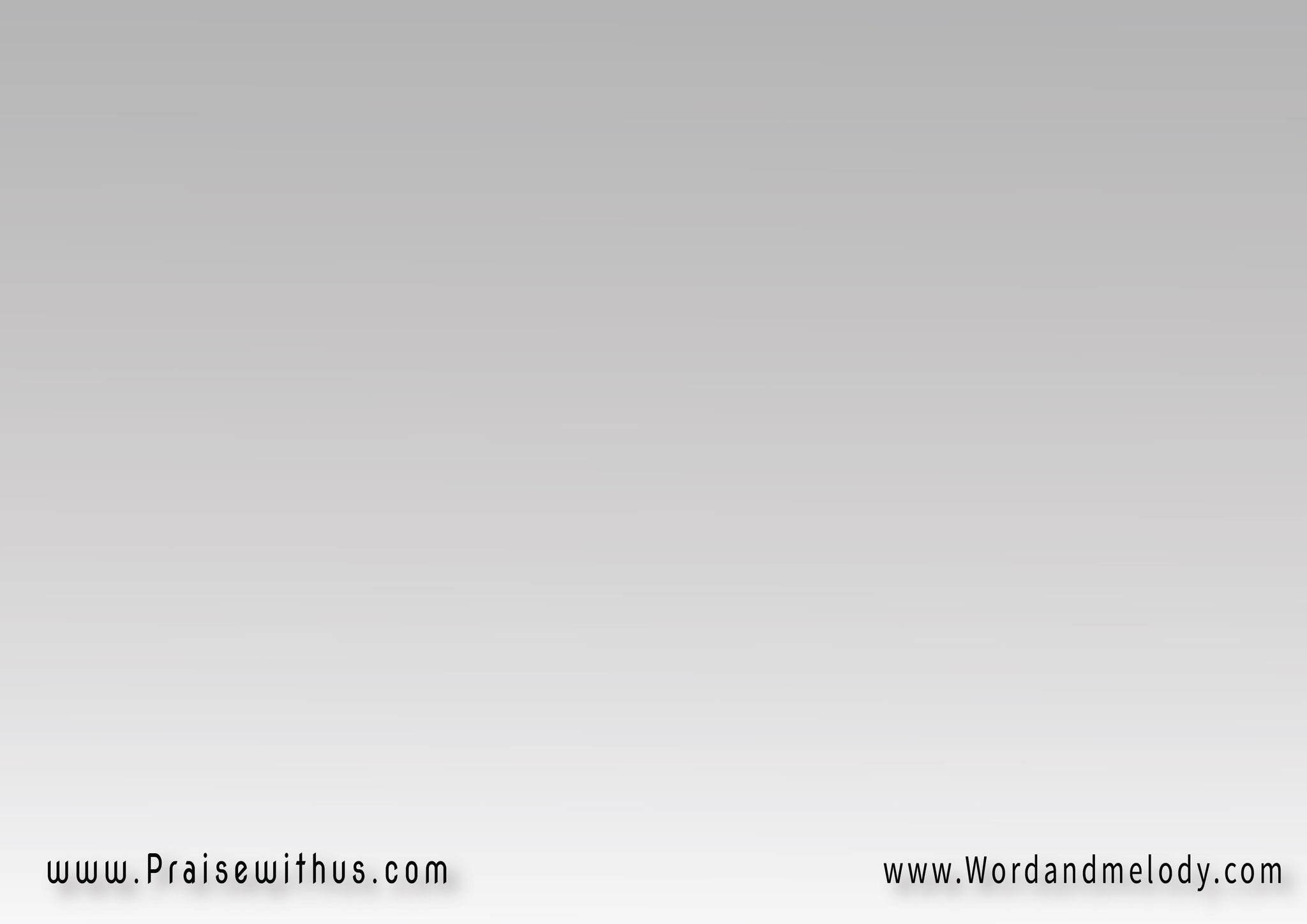 أنا أفتح فمي وأتكلموأنطق بأسرار خفيةبكرامة أم النور مريمطوباكِ يا زين البشرية
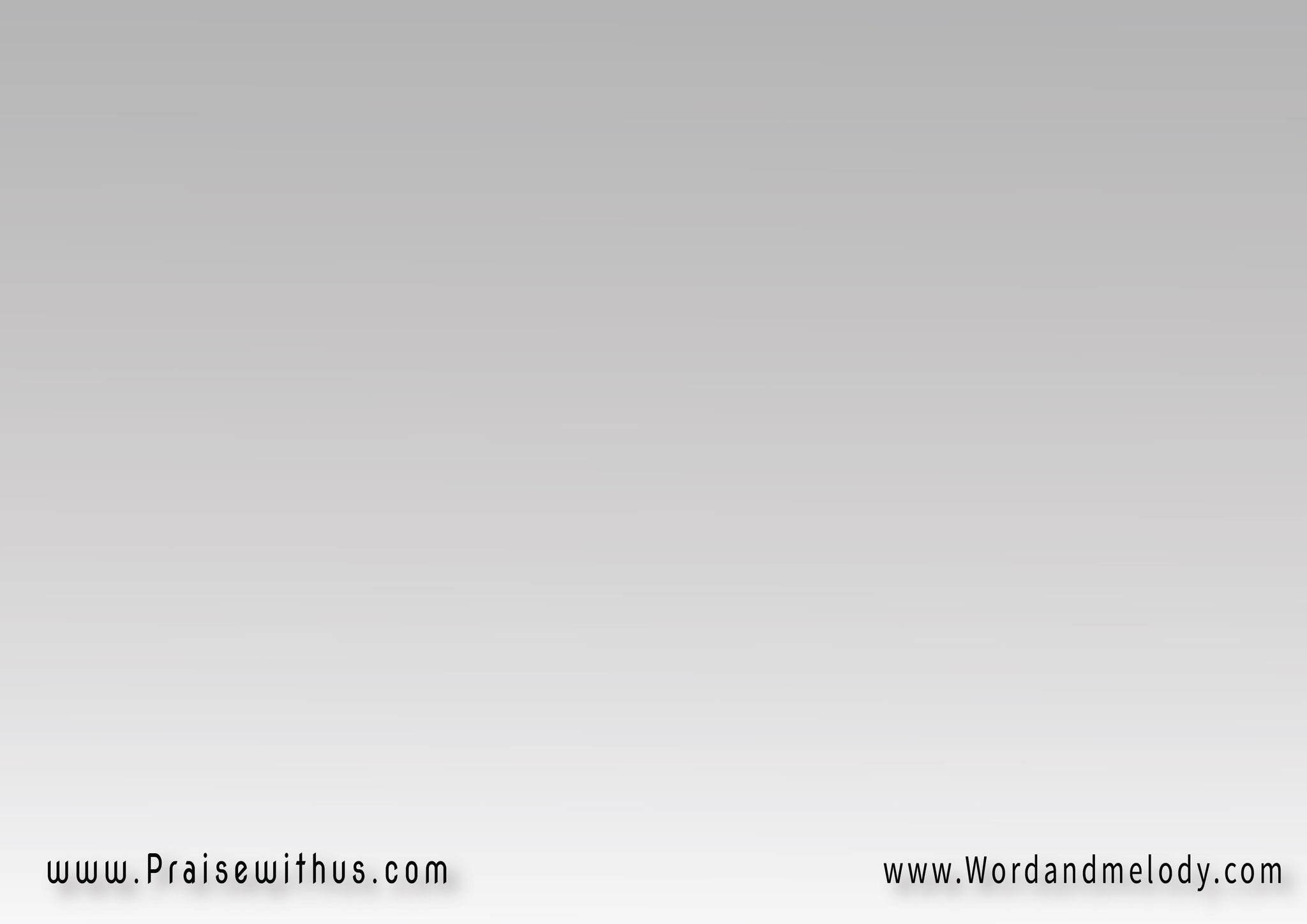 بابنك يازين العالم صرناأحرار بعد العبوديةومن أسر ابليس خلصناطوباكِ يازين البشرية
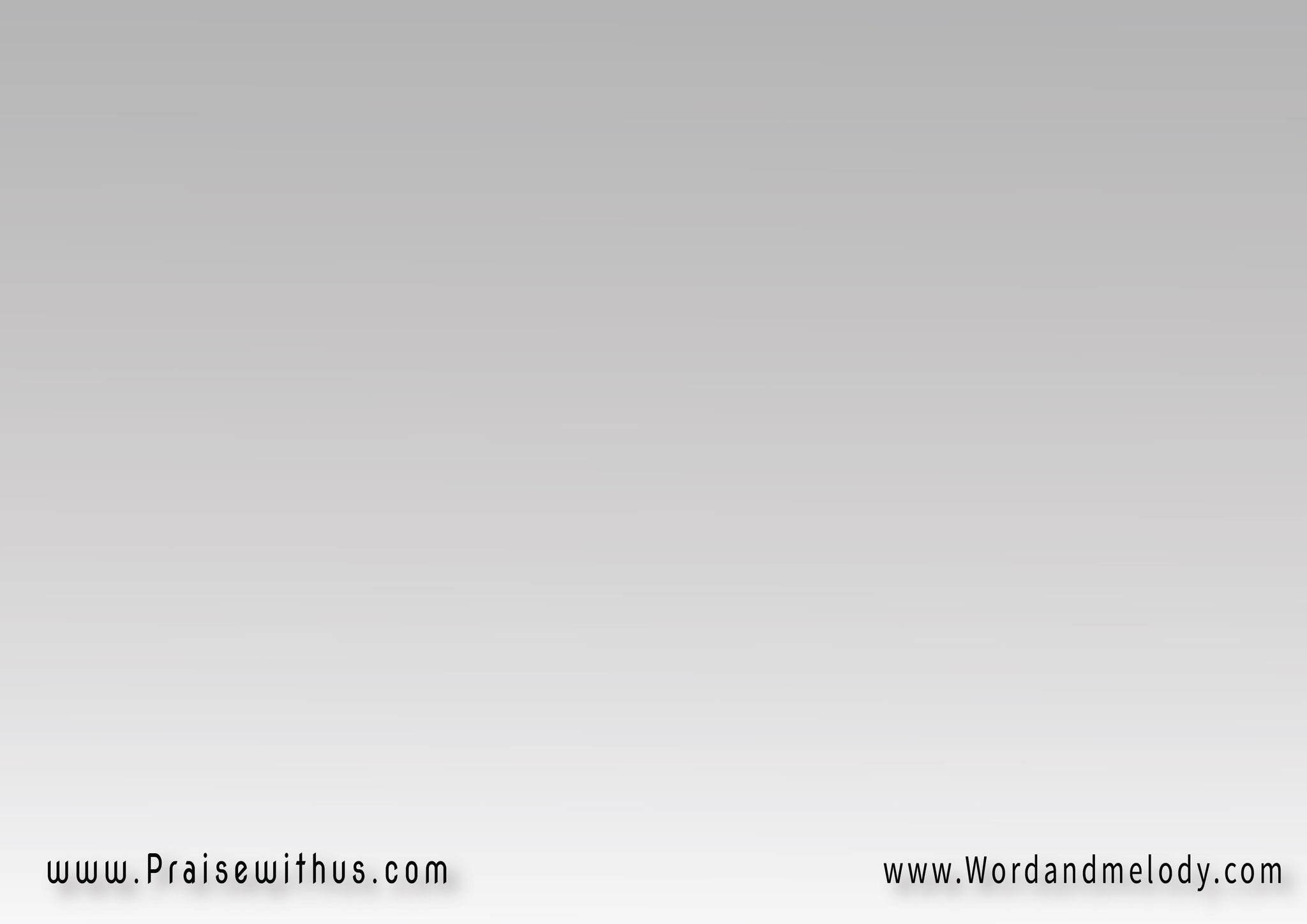 خلص آدم وبنيهوأبرأه من سم الحيةوأسبغ نعمته عليهطوباكِ يازين البشرية
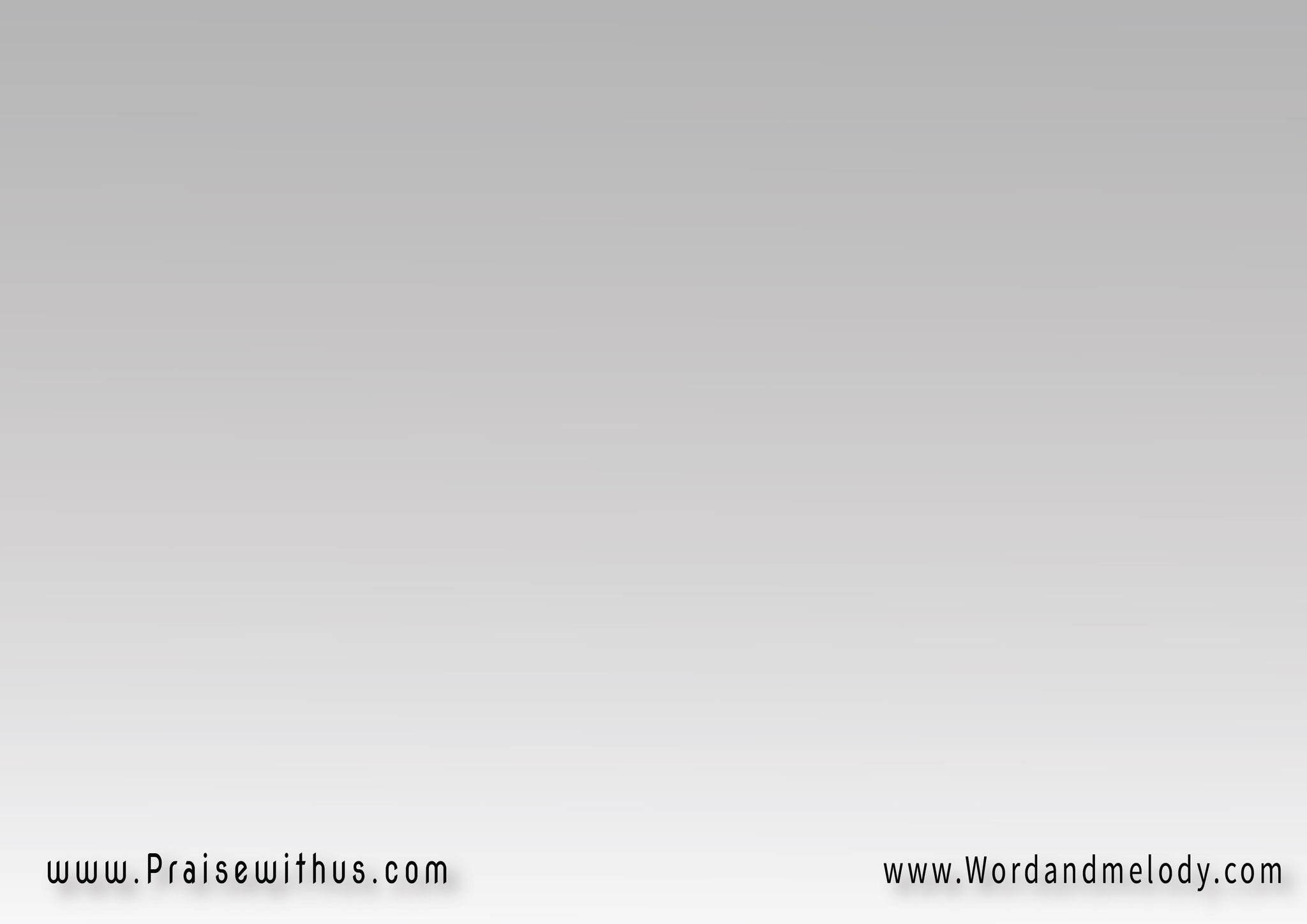 العليقة التي رآهاموسى النبي في البريةوالنيران تشعل جواهاولم تمسسها بأذية
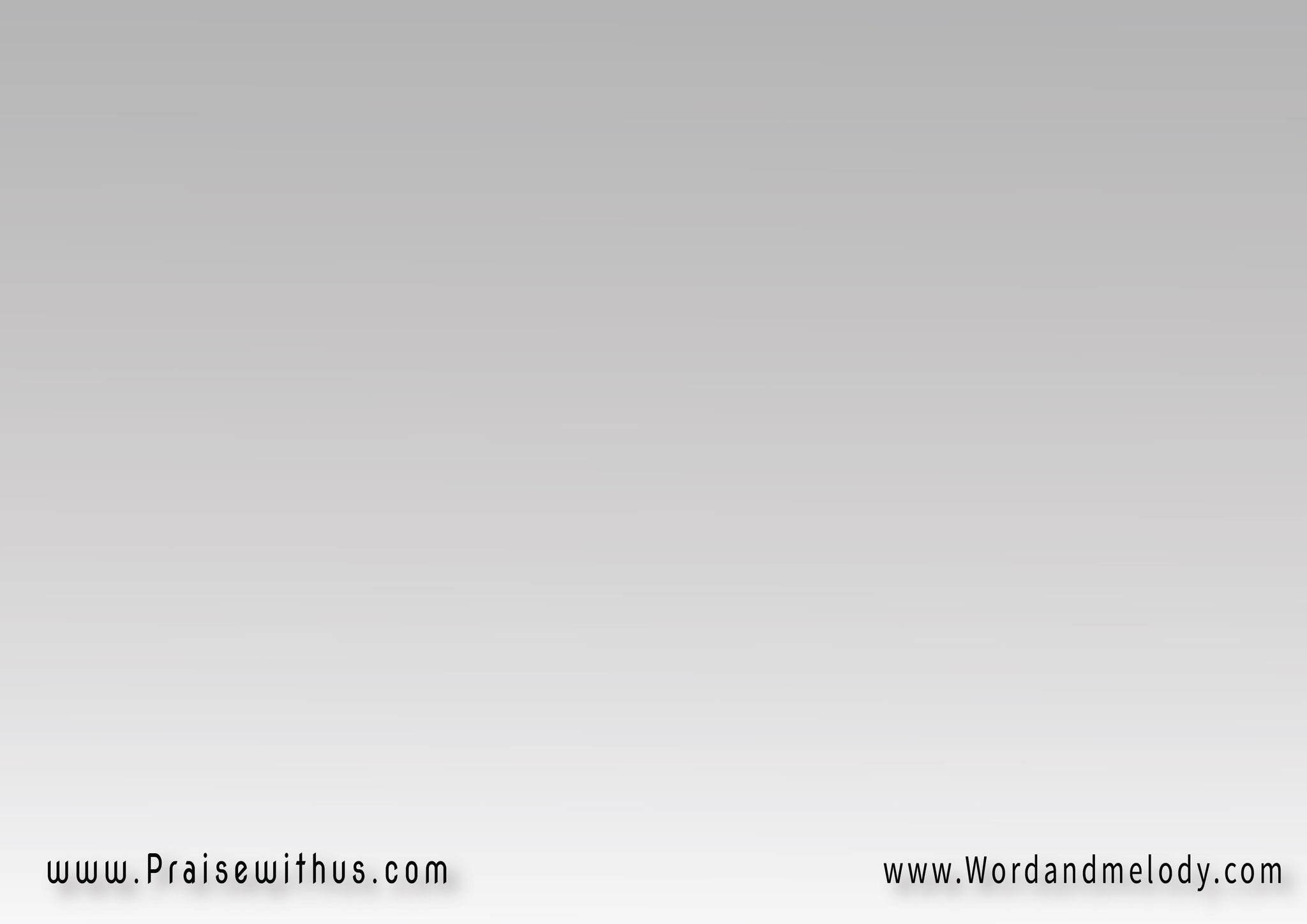 مثال أم النور طوباهاحملت جمر اللاهوتيةتسعة أشهر في احشاهاوهي عذراء ببكورية
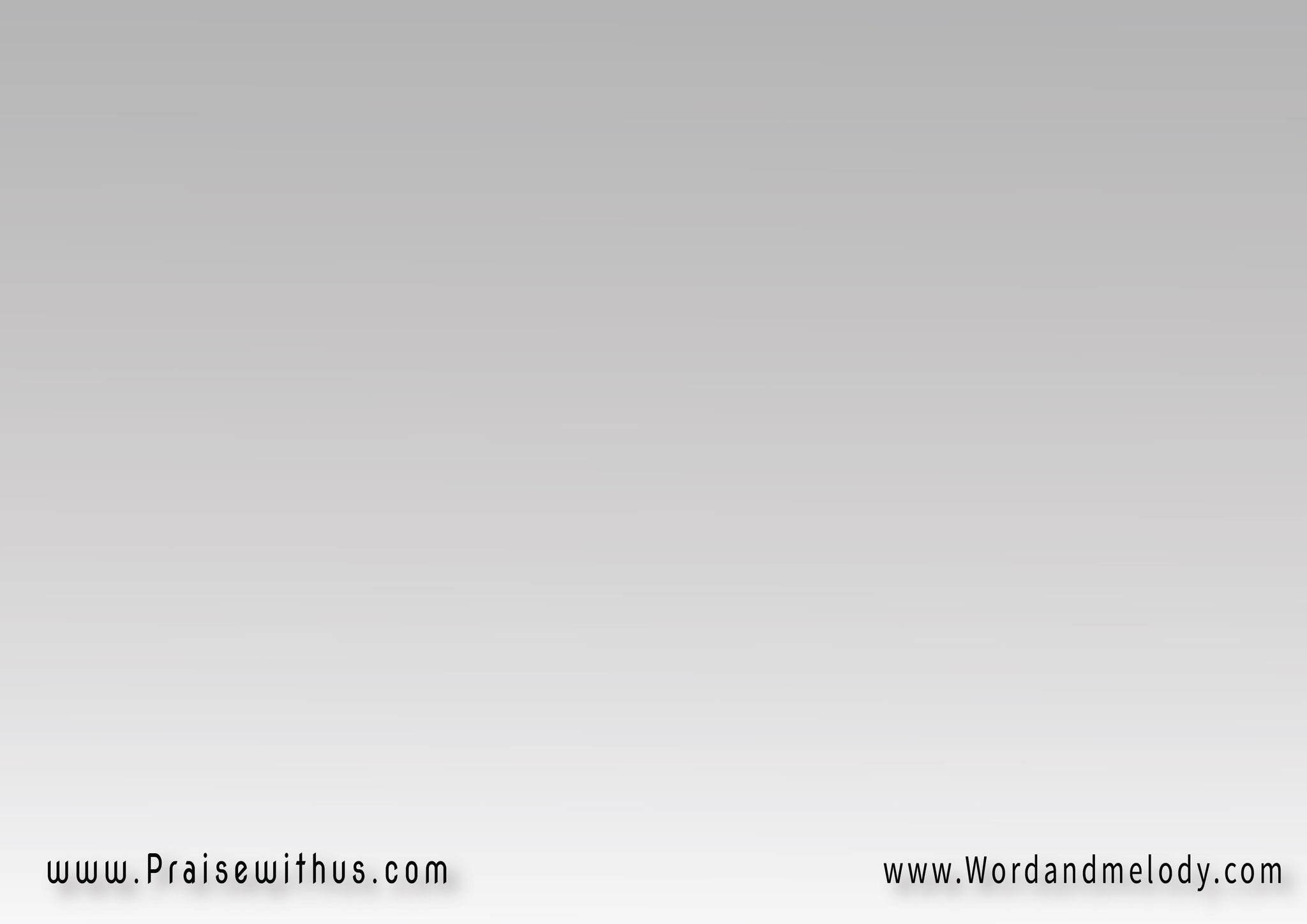 تمت عنك كل الأقاويلوالشهادات النبويةبشأن ميلادك عمانوئيلطوباكِ يازين البشرية
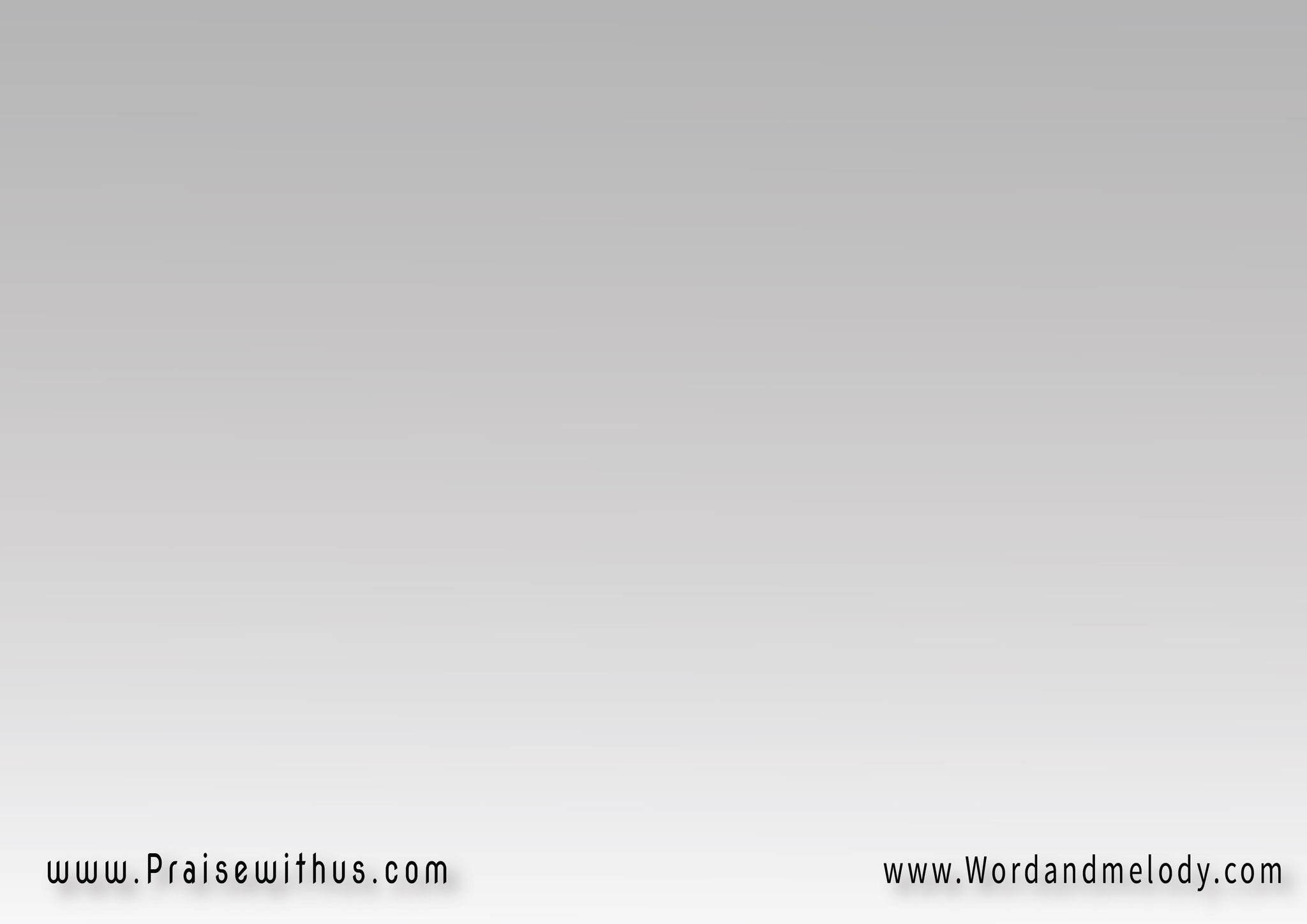 جبرائيل بالبشرى ناداكبحلول الكلمة الأزليةأتى وسكن في أحشاكوأنتِ عذراء ببكورية
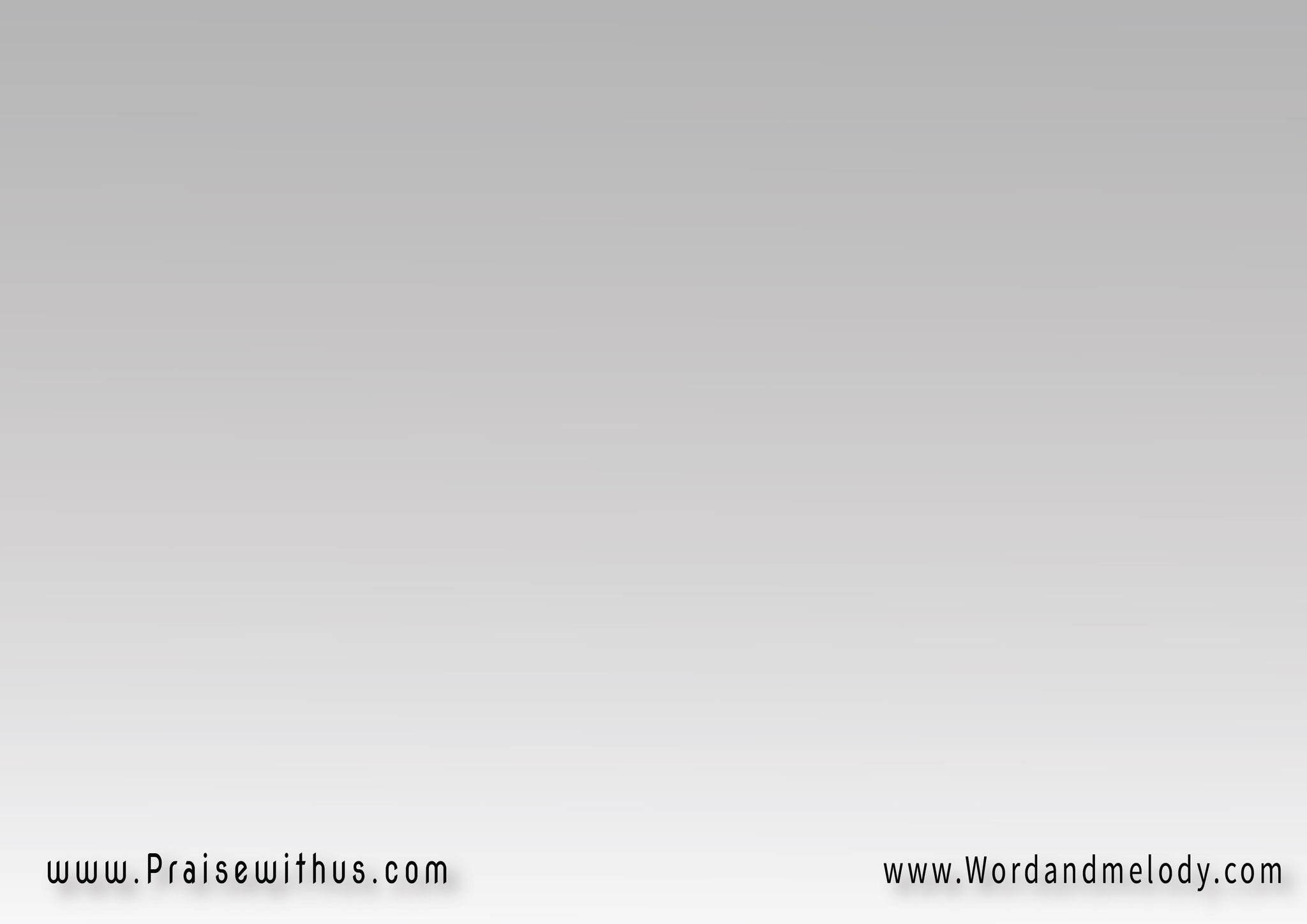 حل بروح قدسه في أحشاكِوأخذ منك الناسوتيةبشري كامل حملته يداكِطوباكِ يازين البشرية
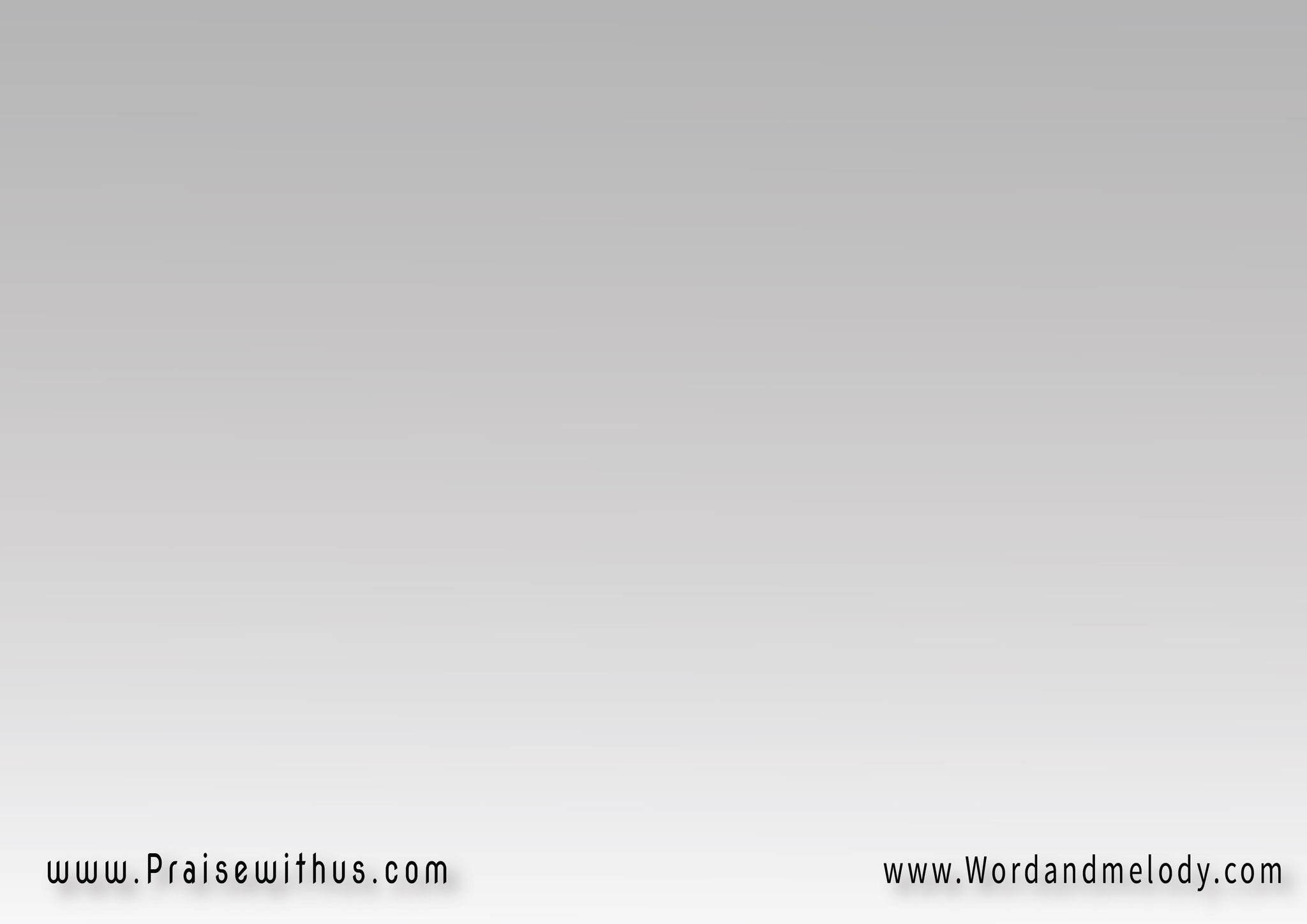 العليقة التي رآهاموسى النبي في البريةوالنيران تشعل جواهاولم تمسسها بأذية
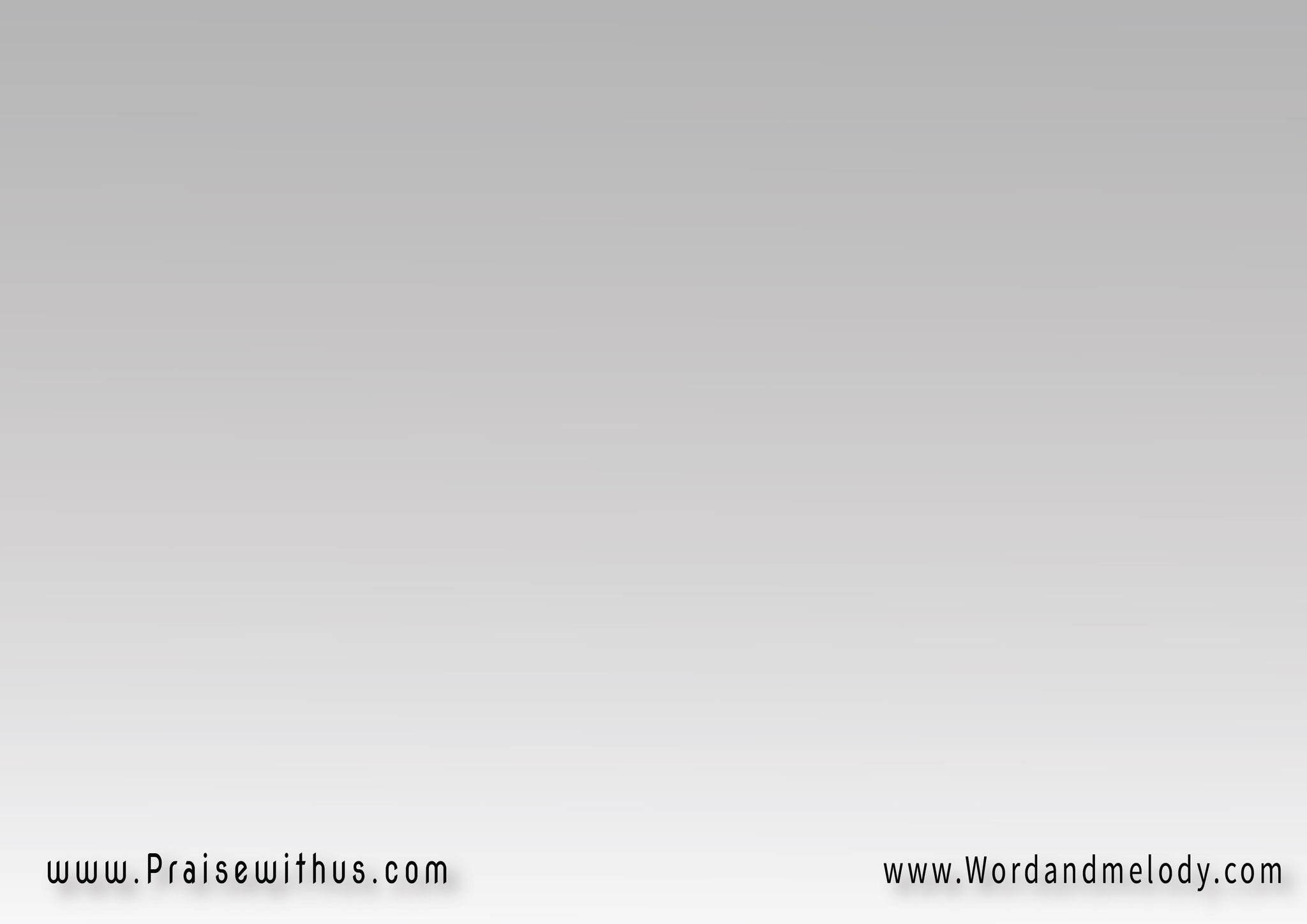 مثال أم النور طوباهاحملت جمر اللاهوتيةتسعة أشهر في احشاهاوهي عذراء ببكورية
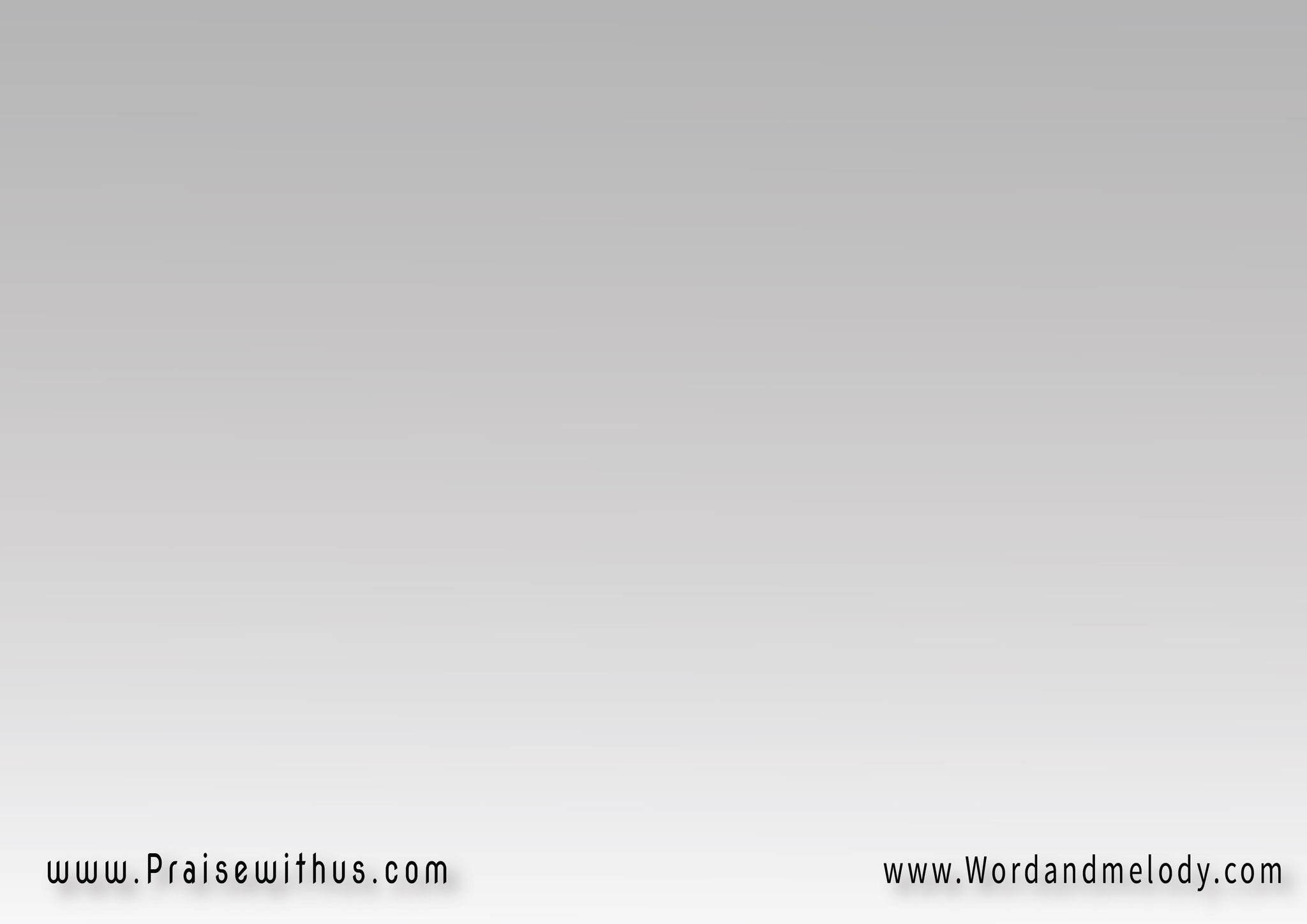 داود أبوك حدث عنكونطق بشهادات نبويةإله الآلهة صار في حضنكطوباكِ يازين البشرية
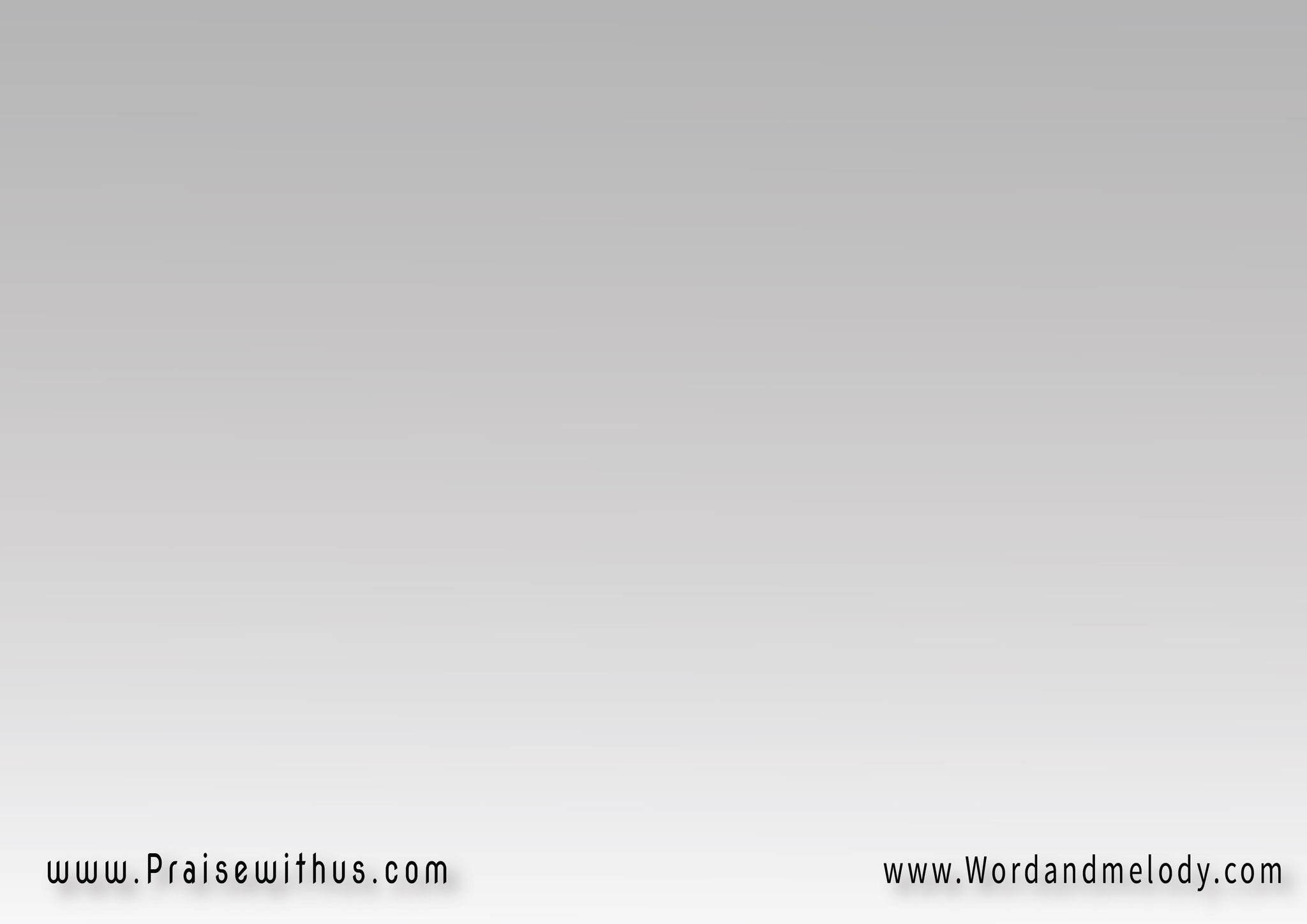 دعيت أماً لمن أنشاكلأجل خلاص البشريةأتى وسكن في أحشاكِوأنت عذراء ببكورية
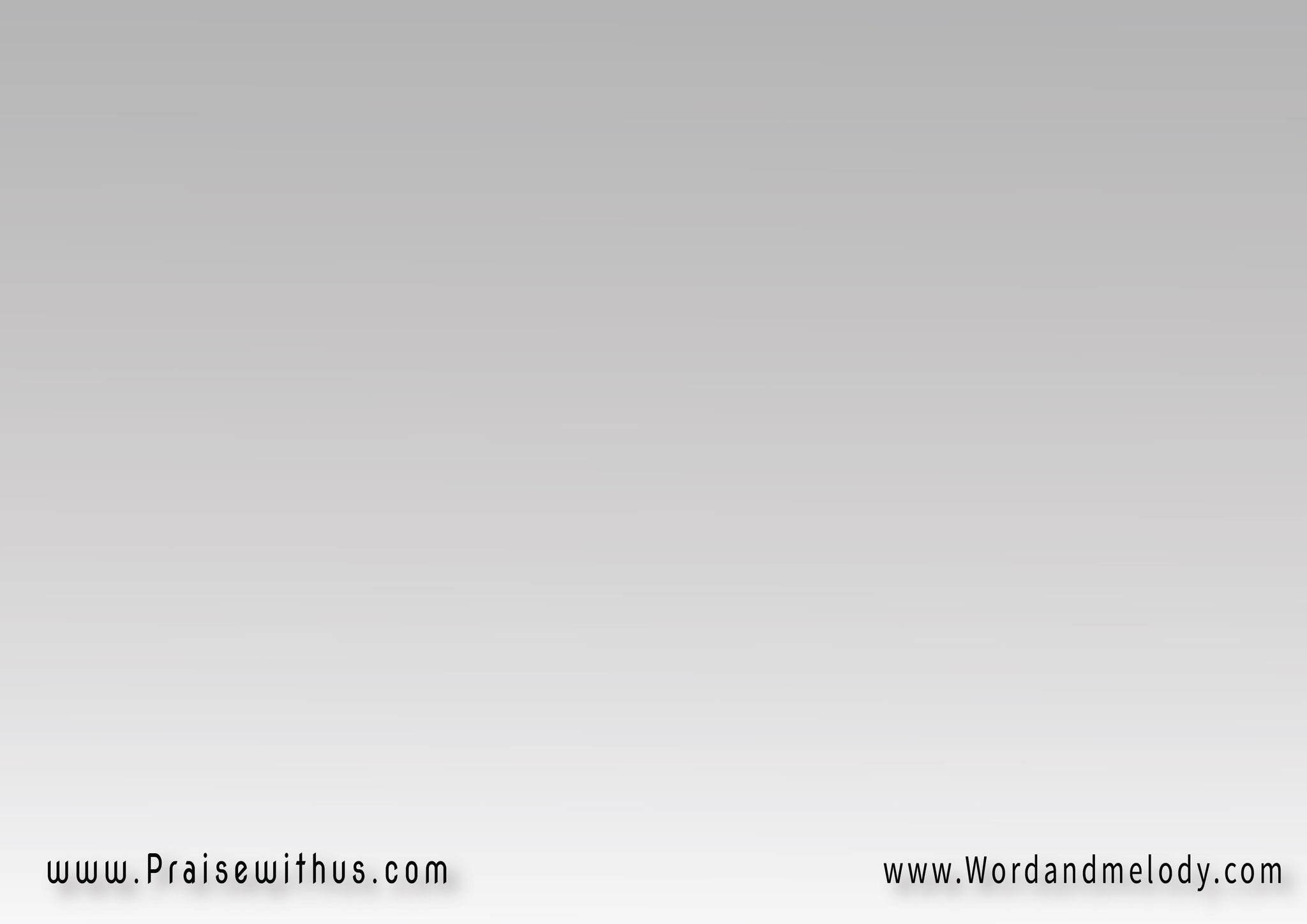 العليقة التي رآهاموسى النبي في البريةوالنيران تشعل جواهاولم تمسسها بأذية
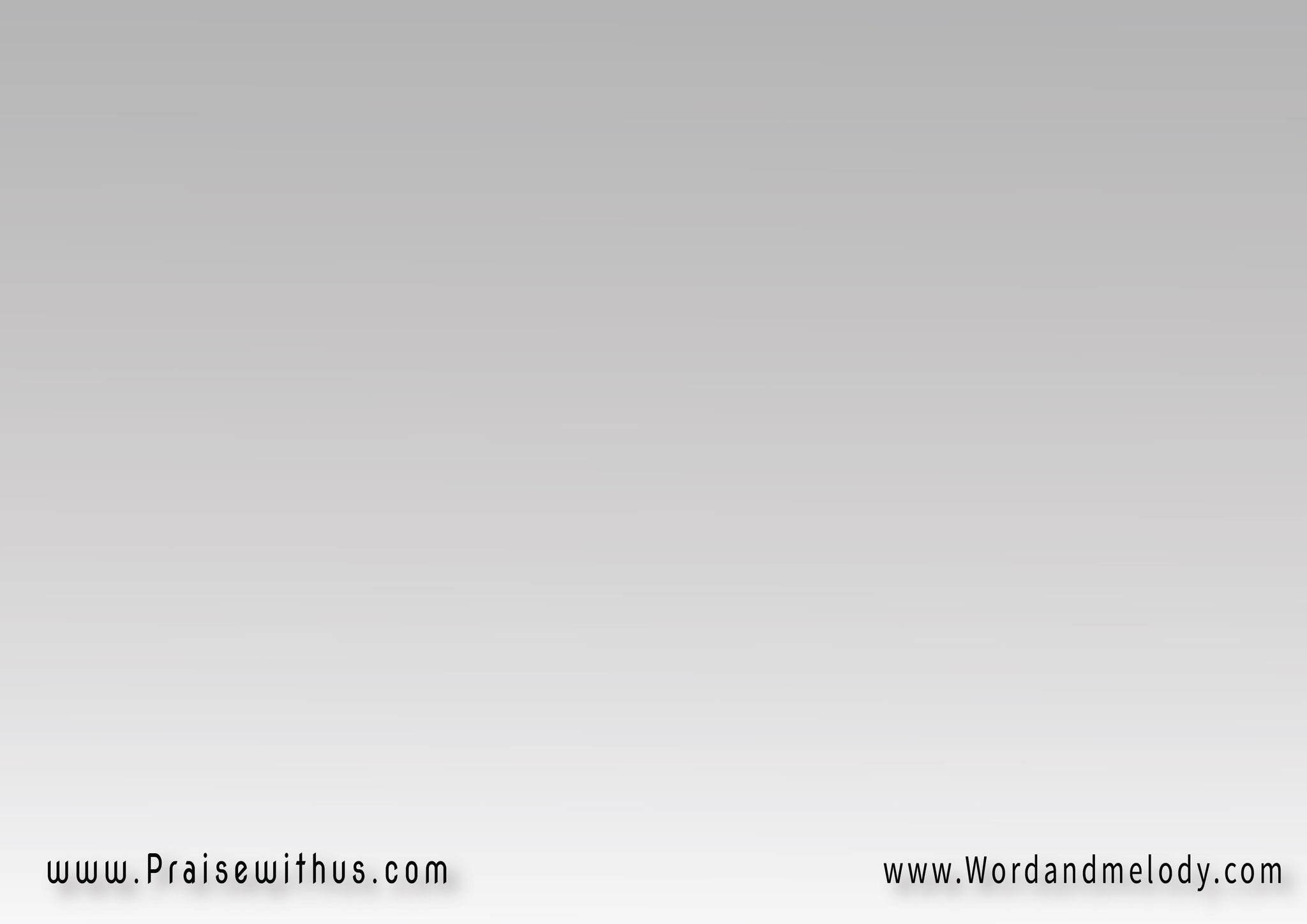 مثال أم النور طوباهاحملت جمر اللاهوتيةتسعة أشهر في احشاهاوهي عذراء ببكورية
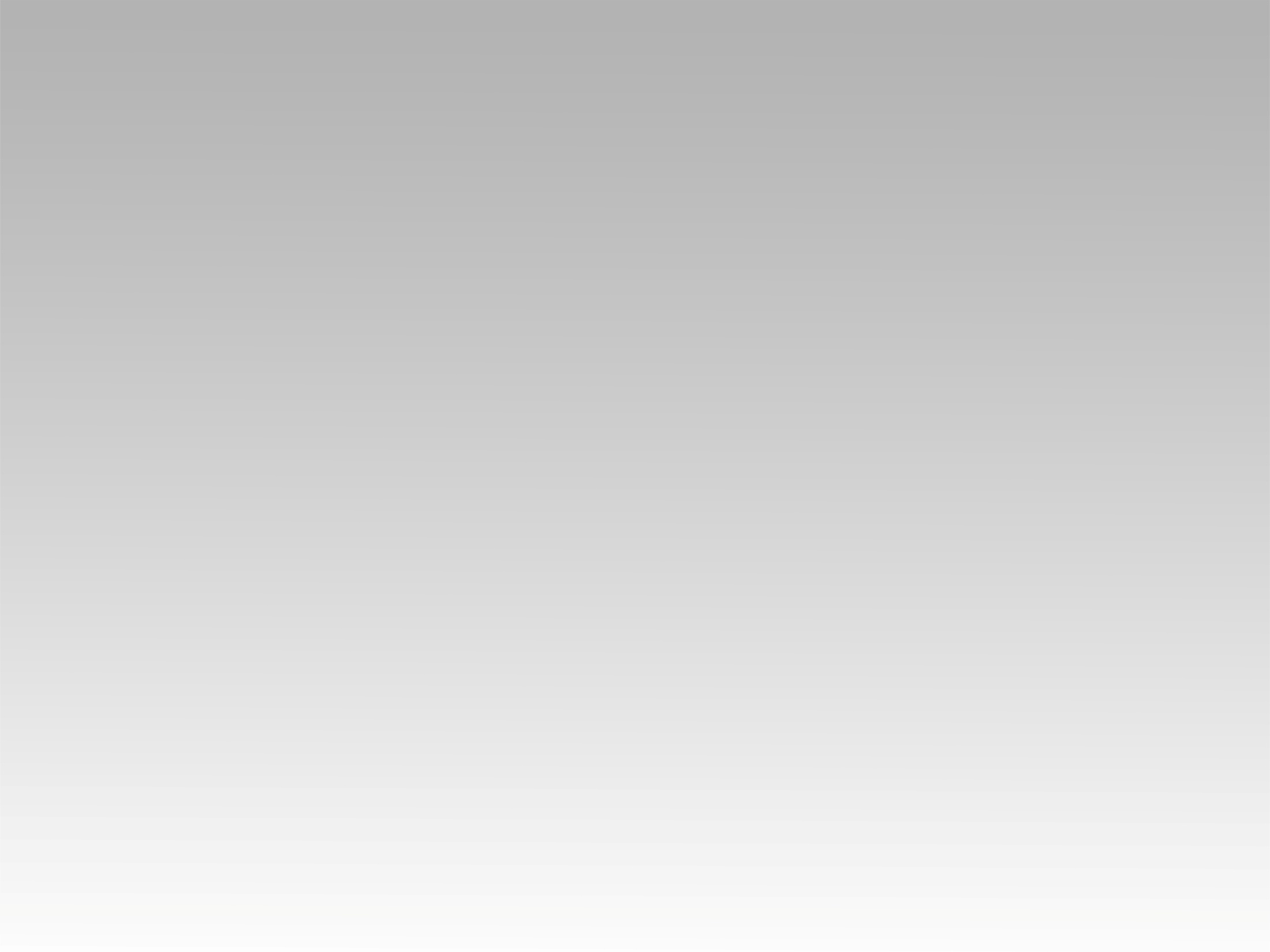 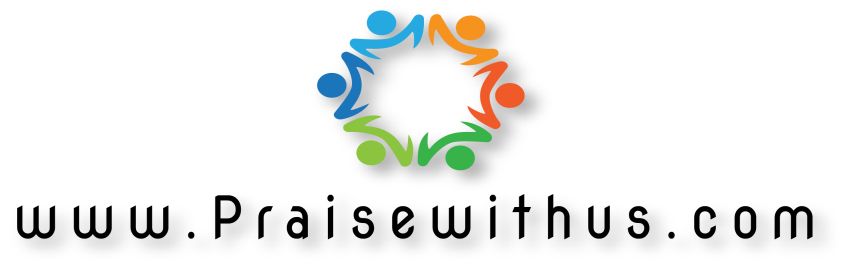